Встреча с инспектором ГИБДД
Руководитель: Журавлева С.Г.
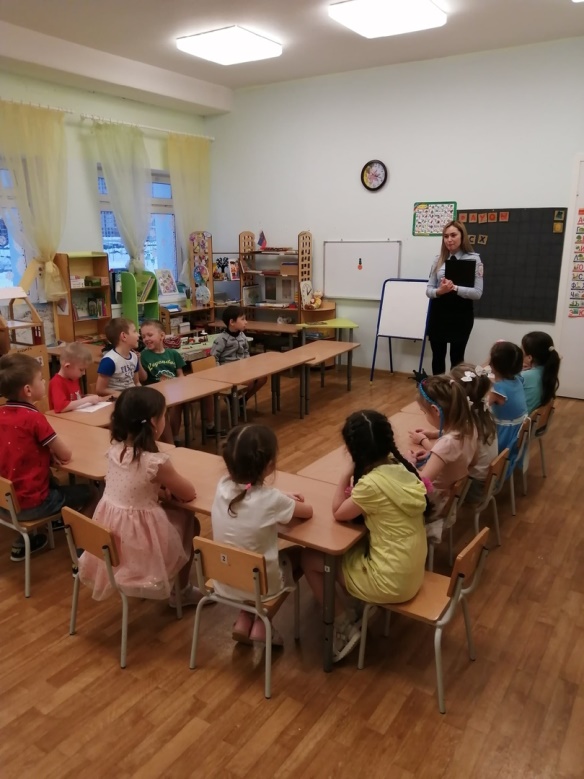 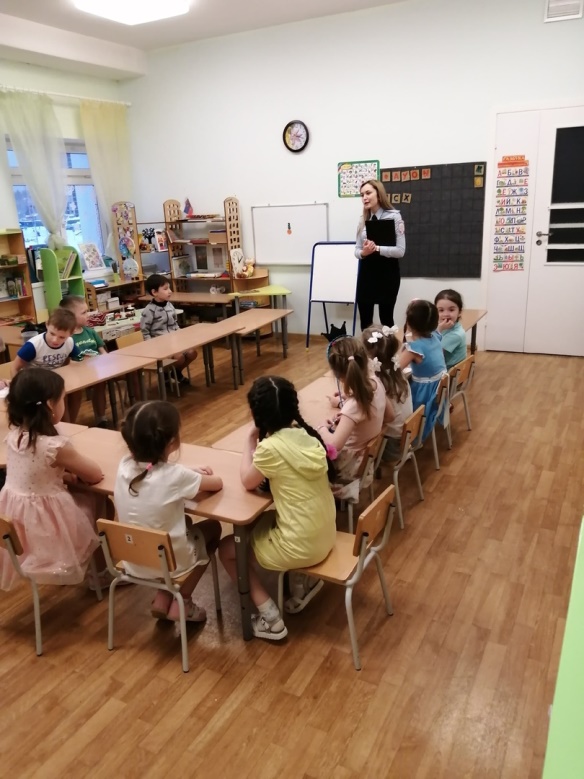 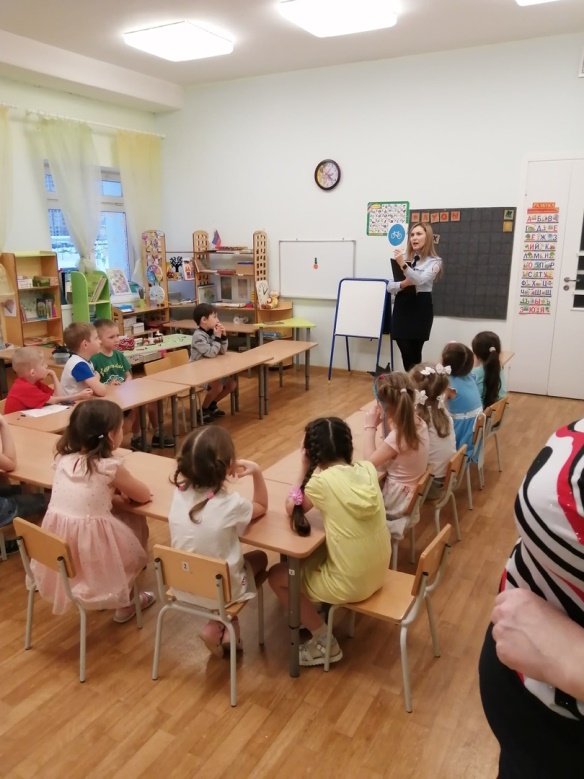 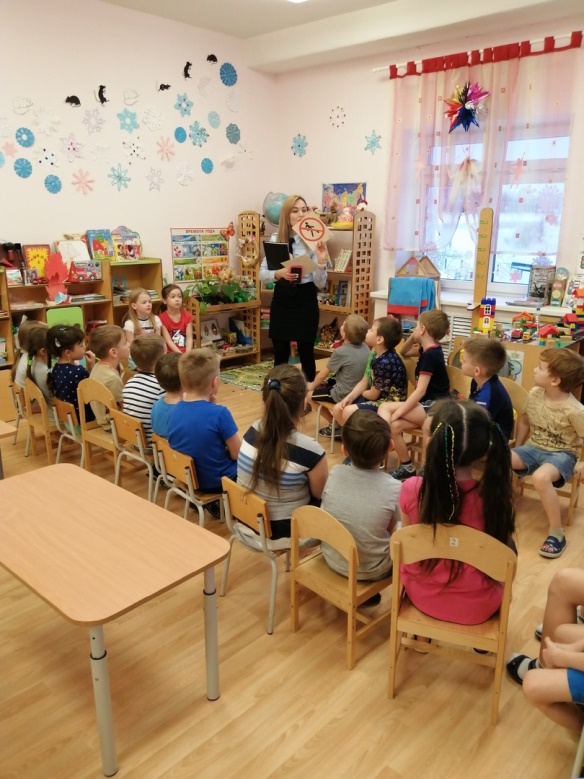 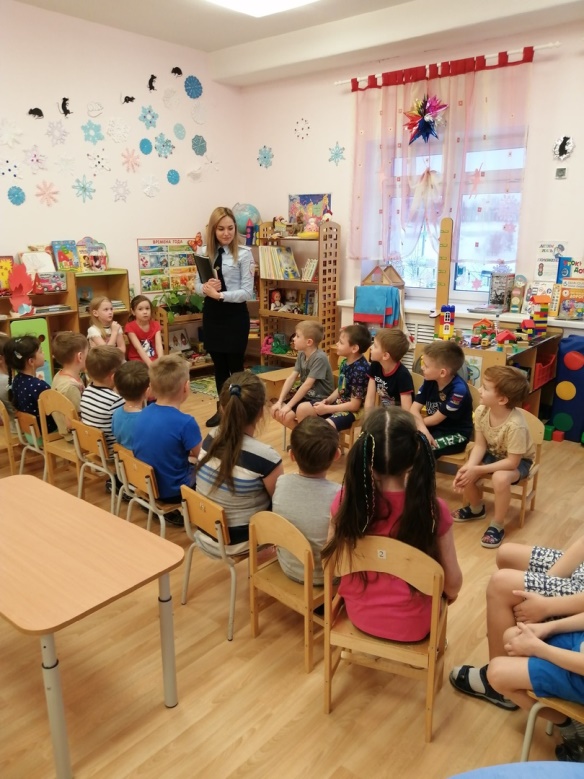 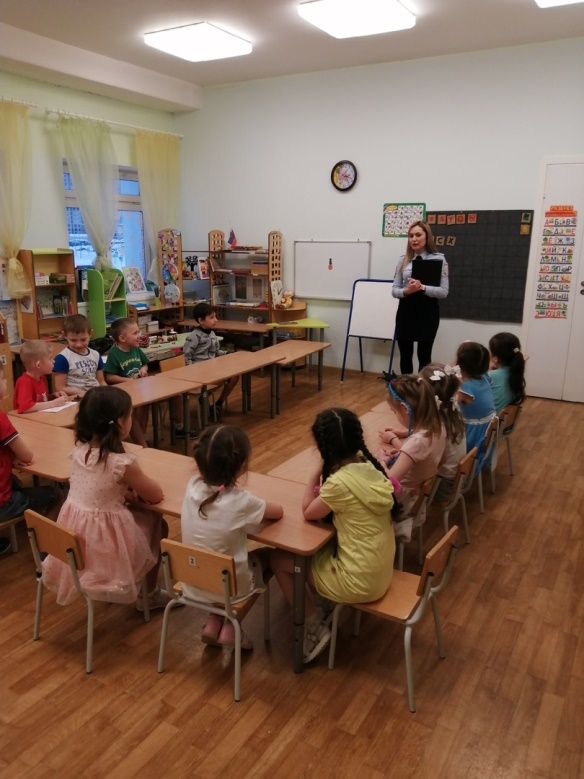